EECS498-008Formal Verification of Systems Software
Material and slides created by
Jon Howell and Manos Kapritsos
A state is an assignment of values to variables
datatype Card = Shelf | Patron(name: string)datatype Book = Book(title: string)type Variables = map<Book, Card>
The state space is the set of possible assignments.
The Martian: JonSnow Crash: Jon
The Martian: ShelfSnow Crash: Shelf
The Martian: ShelfSnow Crash: Jon
The Martian: ManosSnow Crash: Jon
9/21/22
EECS498-008
2
[Speaker Notes: A state space is a type (think C struct).
A state is an assignment of values to variables in the type (think C struct literal).
For many practical state definitions, many states might be nonsense.]
A state machine definition
datatype Card = Shelf | Patron(name: string)datatype Book = Book(title: string)type Variables= map<Book, Card>
predicate Init(v: Variables) {
  forall book | book in v :: v[book] == Shelf
}
predicate CheckOut(v : Variables, v’ : Variables, book: Book, name: string) {
  && book in v
  && v[book] == Shelf
  && (forall book | book in v :: v[book] != Patron(name))
  && v’ == v[book := Patron(name)]
}
predicate CheckIn(v : Variables, v’ : Variables, book: Book, name: string) {
  && book in v
  && v[book] == Patron(name)
  && v’ == v[book := Shelf]
}
predicate Next(v: Variables, v’: Variables) {
  || (exists book, name :: CheckOut(v, v’, book, name))
  || (exists book, name :: CheckIn(v, v’, book, name))
}
enabling condition
“update”
Nondeterministic
definition
3
A behavior is the set of all possible executions
predicate CheckOut(v, v’, book, name) {
  && book in v
  && v[book] == Shelf
  && (forall book | book in v :: v[book] != Patron(name))
  && v’ == v[book := Patron(name)]
}
predicate CheckIn(v, v’, book, name) {
  && book in v
  && v[book] == Patron(name)
  && v’ == v[book := Shelf]
}
check out
???
The Martian: ShelfSnow Crash: Shelf
The Martian: ShelfSnow Crash: Jon
The Martian: ShelfSnow Crash: Rob
4
[Speaker Notes: A behavior is an infinite sequence of states.
A given state space (struct) implies a set of all possible behaviors: all infinite sequences of states in any order.
Intuitively, almost all of those behaviors are useless. A specification is a subset of behaviors that we care about.
A safety violation happens at a single state.
A liveness violation requires the infinite behavior. We’re not going to say anything more about liveness this week.]
State machine strengths
Abstraction
States can be abstract
Model an infinite map instead of an efficient pivot table
Next predicate is nondeterministic:
Implementation may only select some of the choices
Can model Murphy’s law (e.g. crash tolerance) or an adversary
5
State machine strengths
Abstraction
Asynchrony
Each step of a state machine is conceptually atomic
Interleaved steps capture asynchrony: threads, host processes, adversaries
Designer decides how precisely to model interleaving; can refine/reduce
6
State machine strengths
Abstraction
Asynchrony
Environment
Model a proposed program with one state machine (verified)
Model (adversarial) environment with another (trusted)
Compound state machine models their interactions (trusted)
System (environment assumption)
Distributed System (environment assumption)
Host
(program to verify)
Filesystem
(program to verify)
Disk
(environment assumption)
Network
(environment assumption)
7
Chapter 4: Proving properties
Expressing a system as a state machine allows us to prove that it has certain properties
We will focus on safety properties
i.e. properties that hold throughout the execution

Basic tool: induction


Show that the property holds on state 0
Show that if the property holds on state k, it must hold on state k+1
…
658
657
1
2
0
3
658
657
1
2
0
3
8
Let’s prove a safety invariant!
predicate Safety(v:Variables) {
  true // TBD
}

lemma SafetyProof()
  ensures forall v :: Init(v) ==> Safety(v)
  ensures forall v, v' :: Safety(v) && Next(v, v') ==> Safety(v')
{
}
Base case
Inductive Step
9
Let’s prove a safety invariant!
Interactive proof development in editor
Bisection debugging,
case analysis,
existential instantiation
10
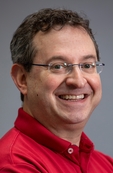 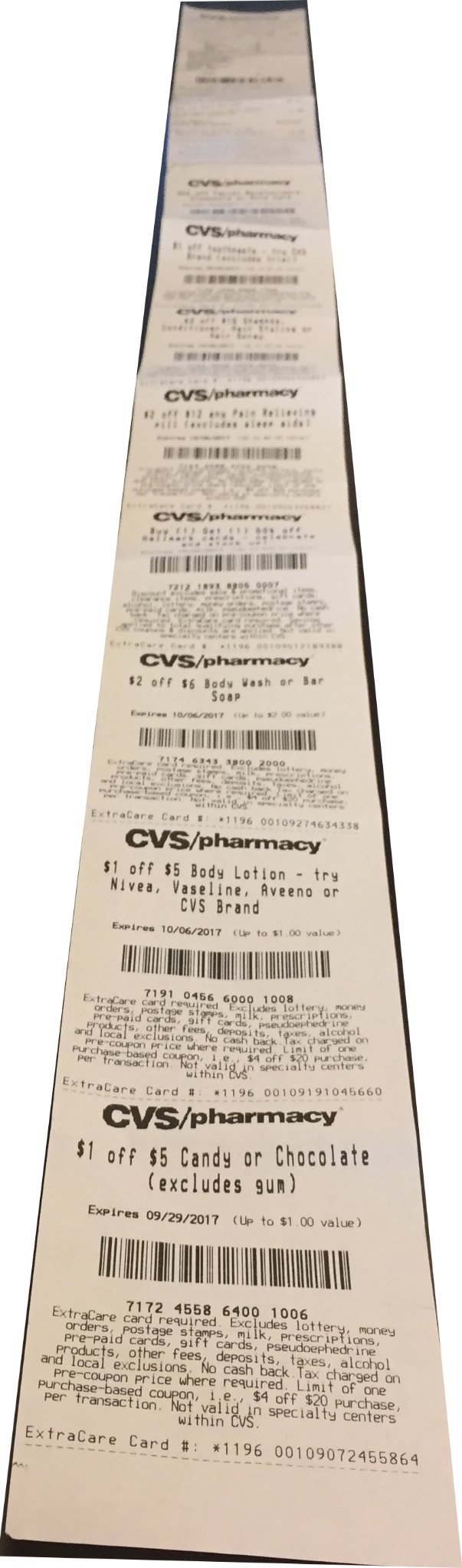 Jay Normal Form
As you begin writing more interesting specs, proofs will be nontrivial.
Pull all the nondeterminism into one place, and get a receipt.
image: flickr/afagen CC-by-nc-sa
11
Jay Normal Form
datatype Step = 
  | Action1Step( <parameters> )
  | Action2Step( <parameters> )
  ...

predicate NextStep(v: Variables, v’: Variables, step:Step)
{
  match step
    case Action1Step(<parameters>) => Action1(v, v’, <parameters>)
    case Action2Step(<parameters>) => Action2(v, v’, <parameters>)
    ...		
}
predicate Next(v: Variables, v’: Variables)
{
    exists step :: NextStep(v, v’, step)
}
12